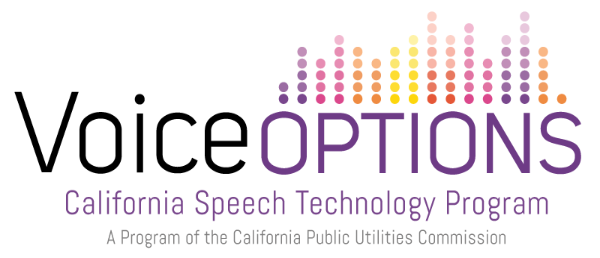 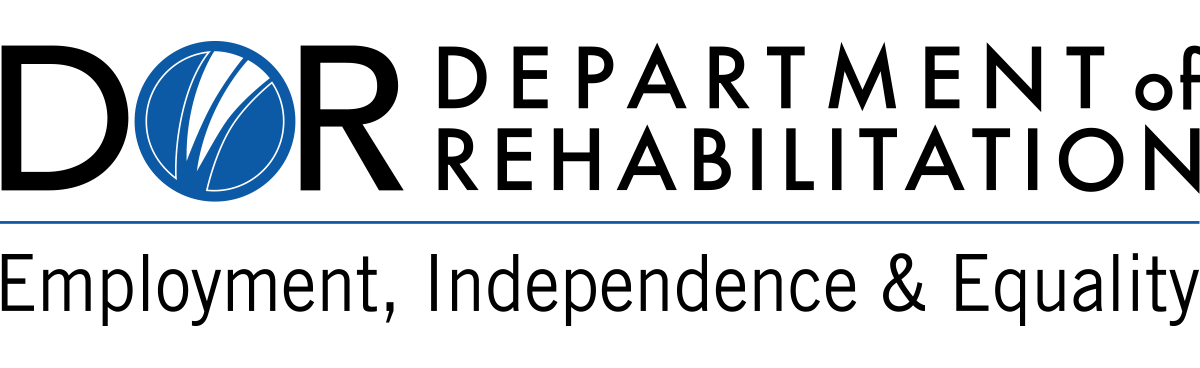 SETTING UP & USING TOUCHCHAT HD WORDPOWER
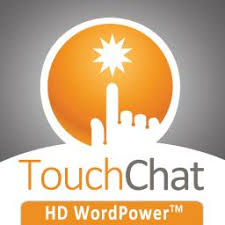 Learn more about TouchChat products at https://touchchatapp.com/support/touchchat
[Speaker Notes: We are proud to offer this training for the Voice Options California Speech Technology Program.  
This training was compiled by the staff at CTEC, Communication Technology Education Center. 

For more information from the Manufacturer please visit
www.touchchatapp.com]
LEARNING OBJECTIVES
By the end of the training, you will be able to:
Identify individuals who would benefit from this app.
Set-up and personalize vocabulary.
Maximize use of app for phone communication.
TOUCHCHAT IN-ACTION
Watch Movie
Link to TouchChat App Training Videos
[Speaker Notes: Video – Introduction to TouchChat from Saltillo

Link to TouchCHat App Training Videos – Will take you to the TouchChat HD youtube page.]
CONSIDERATIONS FOR SELECTION
Symbol supports for literacy needs
Large range of vocabulary layouts
Large core word vocabulary
Customization for language, vision and physical needs
Spanish vocabulary available
[Speaker Notes: Who might benefit from this App? 

CONSIDERATIONS FOR SELECTION
Touch Chat with WordPower provides many features and can meet the needs of a variety of users. This slide points out features that TouchChat does exceptionally well. If one of these features are necessary for your ability to access the app you may want to consider it over other apps. 

Symbol Supports for Literacy Needs
Large Range of Vocabulary Layouts 
Large Core Word Vocabulary 
Customization for Language, Vision,  and Physical Needs 
Spanish Vocabulary Available]
RATE ENHANCEMENT
[Speaker Notes: RATE ENHANCEMENT TOOLS
It is important to be able to communicate as quickly as possible!  Each keystroke is precious so we want to reduce the number of times you have to type in order to get your message across. 

CORE WORD VOCAB:  Core words are the most common and frequently used words in English.  They are used regardless of the situation, communication partner, or age / disability of the communicator.  Core words allow an individual to create their own message in their own words, without relying on someone else to pre-program a message.  These core word vocabularies also have access to fringe words, which are typically nouns or words specific to a person, activity, or situation.

ICON PREDICTION
Individuals do not need to know how to create perfect sentences, with all the little words, in order to use a core word vocabulary.  But giving them access to a robust core word vocabulary will give them the opportunity to learn these skills.  Icon prediction isolates and changes the next likely word based on the first icon chosen.  It keeps the vocabulary in the same location to capitalize on motor planning.]
VOCABULARY OPTIONS
[Speaker Notes: TouchChat HD with Wordpower includes many vocabulary layouts.  Each has been designed to meet the  specific needs of a user.  Some have fewer buttons in order to provide larger targets for motor, vision and/or cognitive needs.
VOCABULARY OPTIONS,
Wordpower pages offer core word vocabulary where the “core words”, or words most likely used by most people are presented in a one hit per word layout.  The language system uses icon prediction strategies that assist in creating a sentence.]
WORD POWERCORE WORD VOCABULARY
[Speaker Notes: WORD POWER! 
CORE WORD VOCABULARY:  Is bundled in with Touch Chat HD app for the Voice Options Project.   
There are many vocabulary layouts each with different tools designed to make communicating word for word easy.  Individuals with a variety of literacy levels can quickly learn how to create multi word sentences. 
Lets watch a video tour of the word power pages.   You can find this video entitled “Where Do I Begin With Wordpower”on the www.touchchatapp.com website. 

WordPower software is an AAC vocabulary design for an augmentative/alternative communication device. WordPower combines the features of core vocabulary, spelling and word prediction. The system takes advantage of the fact that while we may have a normal speaking vocabulary of between 10,000 and 40,000 words, a core of just 100 words accounts for approximately 50 percent of words spoken. Kucera and Francis’ 1967 study, which analyzed written language samples for word frequency, revealed the following: • The top 10 words account for 24 percent of written text • The top 50 words account for 41.2 percent of written text • The top 100 words account for 48.1 percent of written text

people and personal pronouns should be coded with yellow
verbs should be coded in green 
Describing words “Feeling Words” Pink & Adjectives]
SELECTING A VOCABULARY FILE
Tap Vocab in upper left hand corner
Press Choose new vocab
Scroll to find your vocabulary file.
[Speaker Notes: OPEN THE VOCABULARY FILE 

Let’s start by opening the Multichat 15 vocabulary file.

How to open vocabulary file when another vocabulary file is open
 
1. Tap Vocab in upper left hand corner        
2.  Press Choose new vocab.
3. Scroll to find your vocabulary file.]
Let’s try out the vocabularies
STORING CUSTOM VOCABULARY
In order to edit an original vocabulary file, a copy must be made first.
Go to the Vocab File listing by choosing Vocab and Choose New Vocab
Choose Menu
Choose Copy a Vocab
Choose the Vocab File to copy
Give it a Name and New Description
Choose Save
[Speaker Notes: GET READY TO CUTOMIZE YOUR VOCABULARY 
 Each file is presented as a locked file that must be copied and renamed before editing is permitted. 
Go to the button at top left “VOCAB -> CHOOSE NEW VOCAB -> 
On the right top, select MENU -> COPY A VOCAB ->  find the vocab you would like to copy from the list. Give it a unique name and SAVE]
SOUND SETTINGS:  CHANGING THE VOICE
From the app, Select Menu
Select Settings
In the Speech section, find Voice to select any of the available voices
Select Done
[Speaker Notes: CHANGING YOUR SETTINGS

In order to make changes to your TouchChat app you will find many adjustments in the Settings Menu.  Here you can adjust the voice, set editing passwords, change the appearance of the device, and adjust the touch settings.  We will show you a few settings that may be a big help to users.  There are MANY MANY settings that can be adjusted, refer to your user guide for more information. 

The Touchchat website has step by step instructional videos explaining various settings that can help customize your device. Notice the time marker on the powerpoint slide.]
SOUND SETTINGS:  TURNING BUTTON CLICKS ON AND OFF
From the app, Select Menu
Select Settings
In the Navigation section, find Button Click Sound. 
To turn the button click off, slide the button to the left.
To turn the button click on, slide the button to the right.
Select Done
[Speaker Notes: When vocabulary is being used that requires more than one selection to activate a word, turning the button click sound on gives a client feedback that a button has been selected.]
CHANGING YOUR TOUCH SETTINGS:  ACTIVATE ON RELEASE
Tap Menu
Select Settings
Scroll until you find the Buttons section
Slide the button to the left to turn it off.
Slide the button to the right to turn it on.
Select Done
[Speaker Notes: CHANGING YOUR TOUCH SETTINGS  
By default, the buttons will activate immediately when touched. This allows for immediate feedback. However, if the device user has difficulty with motor control and accidently activates unintended buttons, it may be helpful to have the buttons Activate on Release (when your finger exits the screen). This allows the user to put their hand on the screen and drag it to the desired button, and that button will activate when they remove their hand.
Dwell time defines how long you must remain on the button before it activates.

NOTE: You may want to explore the general  ios accessibility settings as well as the settings within Touch Chat]
COMMUNICATION OVER ANY SPEAKERPHONE
Click to View Movie
[Speaker Notes: https://www.youtube.com/watch?v=JrfYG0HEOzs]
IN-PERSON VS. DISTANCE COMMUNICATION
COMMUNICATION WHEN YOU CAN HEAR ME & SEE ME
Signs
Facial expressions
Gestures
Vocalizations
Context
Communication device
COMMUNICATION WHEN YOU CAN ONLY HEAR ME
Signs
Facial expressions
Gestures
Vocalizations
Context
Communication device
PURPOSE OF A PHONE SCRIPT
Speed up communication
Get your main point across accurately
Control the conversation
Repair breakdowns
CONTENT OF A PHONE SCRIPT
Manage the call
Greetings & Closings
Repair breakdowns
Share the main message
EDITING A BUTTON
Go to the page where the button is located.
Select Menu.
Select Edit Page.
Select the button to be edited.
Select Edit This Button.
Click to View Movie
[Speaker Notes: EDITING  A BUTTON ON A PAGE
In order to customize the pages, you must first open the page you want to edit.  Then select menu and edit page.  Notice the bar at the top is now red. Instead of speaking when you select buttons, you will bring up editing options .
WARNING  if you are not careful you will move buttons on the page!  If you want to rearrange the page, simply slide the button where you want it to go.
Editing a button
1. Tap Menu then tap Edit Page
2. Tap the button you wish to edit
4. Tap Edit this button to edit it
5. Tap Label and/or, Message
(note)By default the message is the same as the message.  However, you may want a longer message spoken with a shorter label.  
6. Images can be selected from the Symbol Styx image library by tapping select image- or  imported from the iPad's photo library or use the camera by tapping import image.
7. By scrolling down, you may customize the appearance of the button, including font, size, and color
8. Tap save, then Done
You can watch the editing buttons video linked here to find out even more about editing buttons.


https://youtu.be/iWyvvQvXcKs]
CUSTOMIZE BUTTON PREFERENCES
Enter button preferences such as:
Button Label
Button Message
Select or import image
Font
Body Color
Border
Actions
[Speaker Notes: EDITING  A BUTTON ON A PAGE 
You may want to change how the individual button looks, speaks and actions it performs. The majority of editing you will do is 
ADD A LABEL AND MESSAGE -
FIND AN ICON - select image gives you  the ability to search for an icon. You can look through the categories or search using the magnifying glass icon on the top. 
ADD PHOTO -  take or import a photo using the camera or locate from the image library/camera roll
CUSTOMIZE APPEARANCE -Color coding individual buttons can help make locating vocabulary more quickly.  Sometimes you may color code words to group them together.  As you look down the rest of the editing menu you will find ways to change many attributes. 
Refer to  your CTEC- Touch Chat quick reference guide.  You may also may watch the Touch Chat editing Buttons  part 1 video from https://touchchatapp.com//support/videos/05-editing-buttons-part-1]
SAVE CUSTOMIZED BUTTON PREFERENCES
Select Save
Select Done
BUTTON ACTIONS:  NAVIGATE TO A DIFFERENT PAGE
Select Menu
Select Edit Page
Tap a button to edit
Select Edit This Button
Scroll down to Button Actions
Select Navigate
Choose Your Page
Select animation option
Select Save and Select Done
[Speaker Notes: LETS CREATE A BUTTON THAT NAVIGATES TO ANOTHER PAGE. MAYBE WE WANT TO LINK TO THE EXISTING PEOPLE PAGE.  WE CAN MAKE A BUTTON THAT SAYS, “i WANT TO TALK TO” AND THEN IT OPENS THE PEOPLE PAGE. 

NAVIGATE TO A DIFFERENT PAGE
You can link pages together by “navigating” or “visiting pages”. 
While in edit mode simply edit a button and add the action at the bottom of the edit button menu.

EDIT THIS BUTTON
SCROLL DOWN TO “BUTTON ACTIONS”
SELECT NAVIGATE
CHOOSE YOUR PAGE Scroll to find the page you would like to open. 
SELECT ANIMATION OPTION - When the page links do you want the page turn to animate?
Tap SAVE.]
COPY AND PASTE A BUTTON
Tap the Menu button and then Edit Page.
Touch the button you would like to copy.
Select Copy Button.  Tap Done.
Go to the page where you want to “paste” the copied button.
Once there, tap the Menu button in the top right of the screen and choose Edit Page.
Tap on the location you want to paste to.
Select Paste Button from the menu.
Lets Practice # 1 Word Power 42
Write this sentence: “I want to eat pizza with onions pepperoni sausage and extra mushrooms. 
DO NOT USE KEYBOARD!
Lets Practice # 2 – Word power 42
My Family go for a walk to the park tonight
Lets Practice # 3 Word Power 140
Write this sentence: “I wont eat tomatoes
DO NOT USE KEYBOARD!
Lets Practice # 4 Word Power 140
Write this sentence: “I like to visit the river and camp”
DO NOT USE KEYBOARD!
SENDING YOUR MESSAGEEMAIL & SOCIAL MEDIA
Select Menu
Select Settings 
Scroll down and turn on Allow Social Networking
Select Done
Type your message
Touch and hold the speech display bar
Select Share
Choose the service you want to use
Select Done
[Speaker Notes: With Social Chat one can use text to communicate via email, chat apps, and social media. once a message is generated, it can be sent  over to an email, a chat application or a social media post. 

From CTEC quick reference guide; 
Social Chat
1.Select Menu
2. Select Settings, scroll down and turn Allow Social Networking on.
3. Exit the Menu by selecting Done.
4. Once you’ve typed your message, touch and hold the speech display bar.
5. Select SHARE
6. Choose the service you wish to use. Once that service opens, your text will automatically be placed within that application. It will copy all spoken text since the CLEAR button was last hit whether or not it is all visible in the speech display bar.

Watch this video to get an demonstration of how to stay connected via email chat and social media.
https://touchchatapp.com//support/videos/04-social-chat

SOCIAL CHAT
Select MENU
Select SETTINGS- scroll down and turn ALLOW SOCIAL NETWORKING on.
Exit the MENU by selecting DONE.
Once you’ve typed your message, touch and hold the speech display bar.
Select SHARE
Choose the service you wish to use. Once that service opens, your text will automatically be placed within that application. It will copy all spoken text since the CLEAR button was last hit whether or not it is all visible in the speech display bar.]
Bilingual Options
There are two ways of using TouchChat HD with languages.

The first option is make the voice speak a different language than the buttons by opening settings and changing the voice.
The second option is to open the list of vocabulary files, and scroll down to Spanish.  Tap Spanish and it should open a listing of vocabulary files that can be used only in Spanish or in Spanish and English.
BACKING UP YOUR EDITED VOCABULARY with DropBox
From the choose vocab screen, select Menu.
Select Import/Export Vocab.
Tap Export to DropBox
Select the vocab list to back up.
Change the file name or add a date if needed.
Select Upload.
[Speaker Notes: BACKING UP YOUR VOCABULARY EDITS
BACKING UP YOUR TOUCH CHAT VOCABULARY REQUIRES ITUNES ACCESS.  UNFORTUNATELY YOU WILL NOT BE ABLE TO SAVE THE CUSTOM VOCABULARY FROM YOUR SHORT TERM LOAN DEVICE.
You can also download the free CHAT EDITOR program for a PC.  With the editor it is possible to edit your pages and load them back onto your ipad.]
QUESTIONS??
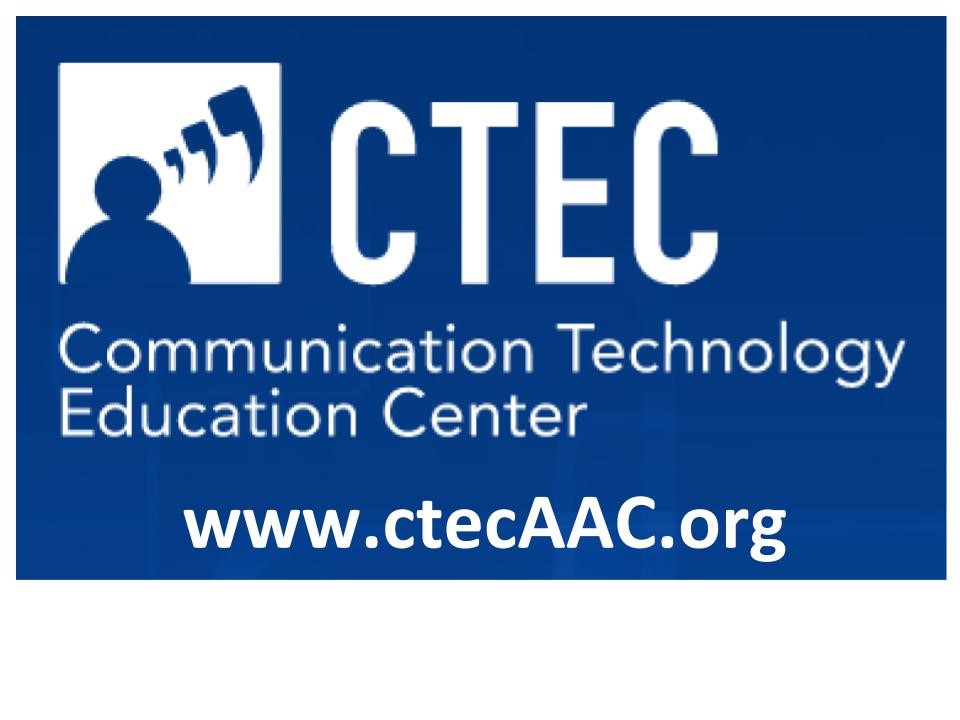 Visit the TouchChat website for the most recent training videos and technical support articles
https://touchchatapp.com/support/touchchat